Figure 4. Tissue distribution of siRNA nanoplexes in N2A tumor-bearing mice. Mice received 40 μg fluorescently labeled ...
Nucleic Acids Res, Volume 32, Issue 19, 1 October 2004, Page e149, https://doi.org/10.1093/nar/gnh140
The content of this slide may be subject to copyright: please see the slide notes for details.
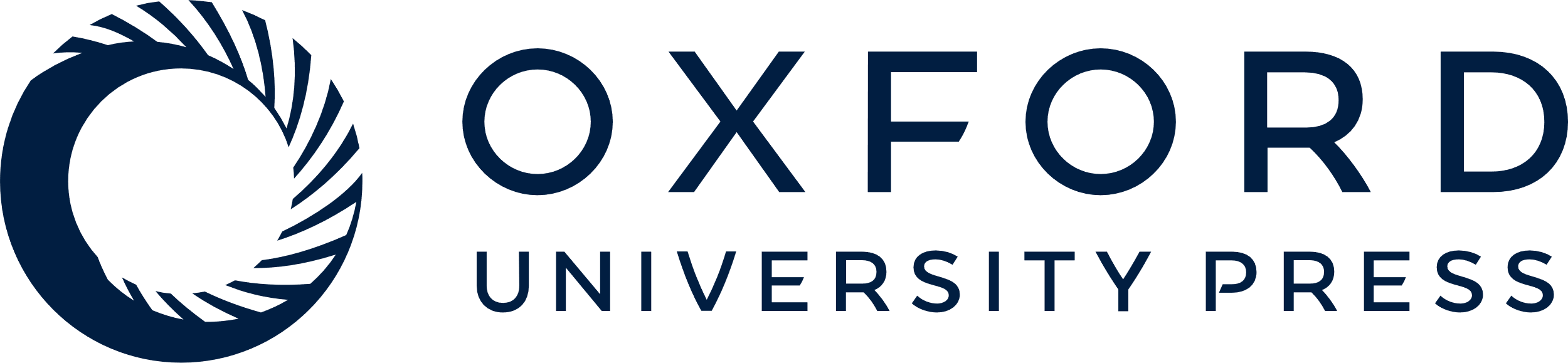 [Speaker Notes: Figure 4. Tissue distribution of siRNA nanoplexes in N2A tumor-bearing mice. Mice received 40 μg fluorescently labeled siRNA by intravenous injection as P-nanoplexes (left column), or RPP-nanoplexes (middle column) or aqueous solution (right column). One hour after injection, tissues were dissected and examined on a fluorescence microscope. Pictures were taken at equal exposure times for each tissue. P-nanoplexes show punctate fluorescence in all organs, especially high in lung and liver. RPP-nanoplexes show lower fluorescence levels in lung tissue with a punctate distribution and lower non-punctate fluorescence in liver. Higher levels of fluorescence were observed in the tumor as compared with P-nanoplexes. Fluorescence levels after administration of free siRNA were much lower in all organs, as compared with either of the two nanoplex formulations.


Unless provided in the caption above, the following copyright applies to the content of this slide: Nucleic Acids Research, Vol. 32 No. 19 © Oxford University Press 2004; all rights reserved]